МКОУ «Станционно-Ребрихинская СОШ»
«Умная трость» для людей с проблемами зрения (проект на основе  аппаратной платформы Ардуино и ультразвукового датчика HC-SR04 )
Выполнил:
Биковец Константин Сергеевич, 
ученик 9 класса
Куратор: 
учитель математики
 Биковец Татьяна Петровна
Ст.Ребриха 2018
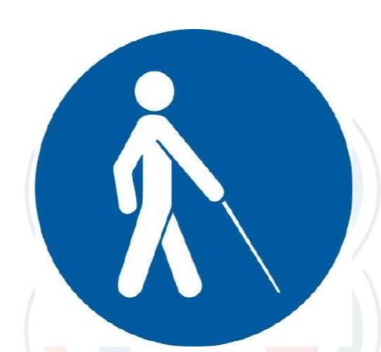 Цель и задачи
Цель:    Создание модели «Умная трость» для оказания помощи    
             людям с проблемами зрения на основе  аппаратной     
             платформы Ардуино и ультразвукового датчика HC-SR04.
Задачи: 
Разработать план - схему «Умной трости» и оценить ее возможности.
Собрать и запрограммировать опытный образец.
 Проверить работоспособность полученной конструкции на практике.
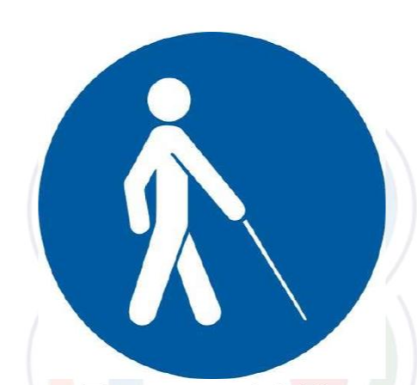 Технологии для инвалидов: сделать жизнь интереснее и проще
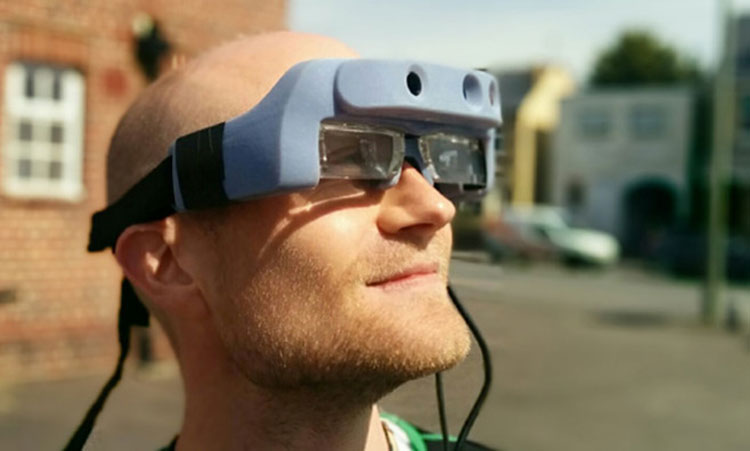 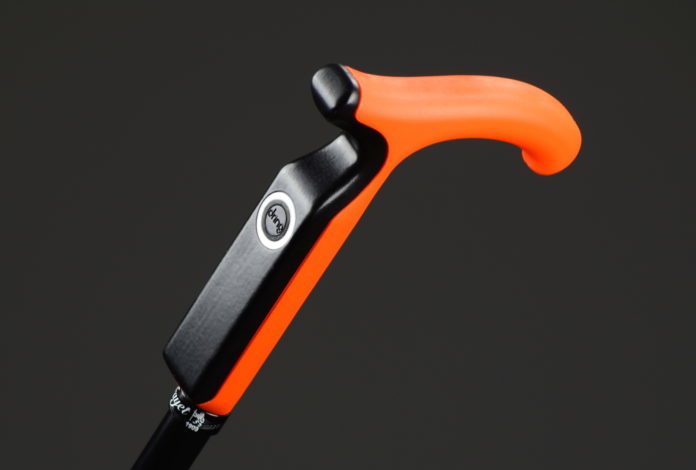 Принцип работы
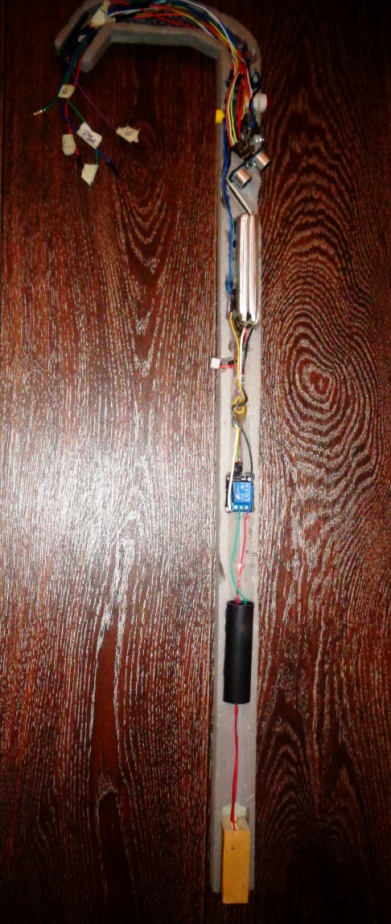 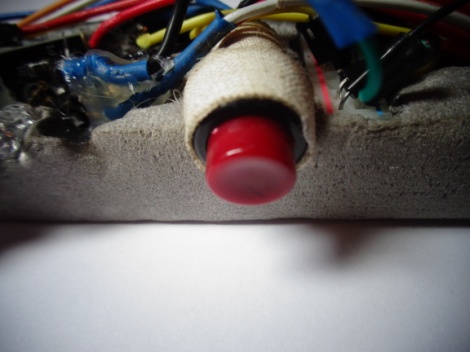 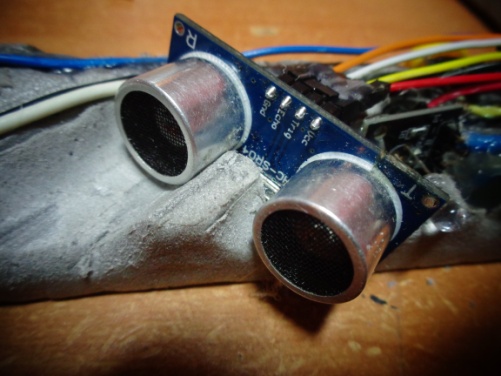 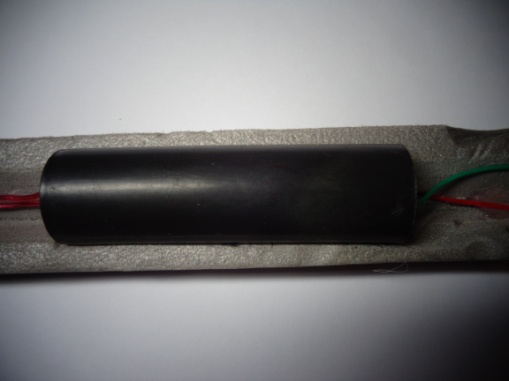 Программа
Алгоритм работы «Умной трости»
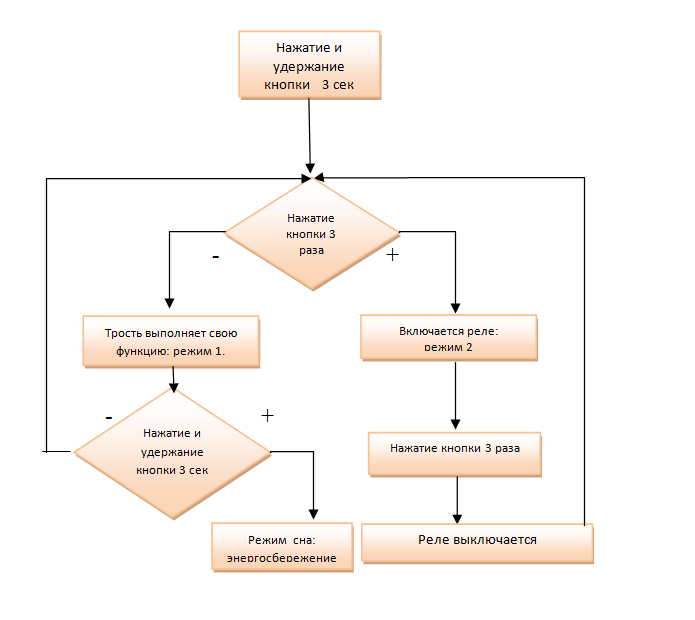 Режим 1. Трость с помощью звука предупреждает человека о приближении препятствия.
Режим 2. Работа электрошокера.
Режим сна. Режим сверхнизкого потребления энергии.
Литература и интернет источники
Петин В. А.  Проекты с использованием контроллера Arduino. -2-е изд , перераб. и доп. СПб.:БХВ-Петербург, 2015.-464с.
Ревич Ю. В. Занимательная электроника. — 3-е изд., перераб. и доп. — СПб.:БХВ-Петербург, 2015. — 576 с.: ил.
Карвинен, Теро, Карвинен, Киммо, Валтокари, Вилле.  Делаем сенсоры: проекты сенсорных устройств на базе Arduino и Raspberry Pi.: Пер. с англ. - М.: ООО "И.Д. Вильяме': 2015. - 432 с.: ил.
  Соммер У.  Программирование микроконтроллерных плат Arduino/Freeduino. - СПб.: БХВ-Петербург, 2012. - 256 с. Ил
[Электронный ресурс]. URL: http://evercare.ru/umnaya-trost-umnaya-skakalka-chto-eshche-novogo-pridumali
[Электронный ресурс]. URL: http://poleznayamodel.ru/model/14/141620.html
http://arduino.ru/ 
http://zelectro.cc/relayModule